Лекция 4.Институты и институциональный подход
1
План
Институционализм среди других объяснительных подходов
Институт: понятие и функции
Разновидности институционального подхода
Институты, агенты и структуры
2
1. Институционализм среди других объяснительных подходов
3
Разные «точки отсчета» при конструировании теорий в социальных науках
Методологический индивидуализм: поведение объясняется через предзаданные (природой) предпочтения и поведенческие механизмы
Homo economicus
Коррекция «мейнстримного» подхода психологией (поведенческая экономика и не только)
«Социологический детерминизм»: поведение и предпочтения объясняются социальными характеристиками (принадлежностью к классу, другим социальным группам/категориям)
Разновидности институционального подхода: значение социальных практик, норм, «правил игры»
4
Упрощенное сопоставление некоторых объяснительных подходов
5
Эвристика институционального подхода
Арены взаимодействия агентов не обязательно нейтральны, но и не обязательно контролируются доминирующим агентом
Предпочтения агентов формируются под воздействием институциональной среды (совокупности формальных и неформальных практик и правил игры), но и она меняется под воздействием агентов
6
2. Институт: понятие и функции
7
Понятие социального института
Institutum (лат): устройство, организация, установление, заведенный порядок, обычай, начинание, план
8
Роль институтов
Фундаментальное социально-политическое значение институтов:  «скрепы» и основания общественно-политического порядка, регулирующие отношения между агентами
Фундаментальное эпистемологическое значение институтов: элементы предсказуемости и повторяемости в социальной реальности, облегчающие ориентацию в ней (и ее изучение)
9
Институты как «правила игры»
Дуглас Норт: «Институты – это «правила игры» в обществе, или, выражаясь более формально, созданные человеком ограничительные рамки, которые организуют взаимоотношения между людьми»
10
Функции институтов
Формируют побудительные мотивы
  Создают элементы порядка и предсказуемости
  Сокращают набор доступных альтернатив
  Позволяют экономить ресурсы, которые могли бы потребоваться на для снижения неопределенности
  Могут выступать в качестве ресурсов (а не только в качестве ограничителей)
  Позволяют решать социальные дилеммы (дилемму заключенного, проблему координации и т.д.)
11
Формальные и неформальные институты
Формальные институты – кодифицированные и формально закрепленные
Конституция
Устав университета
Правила дорожного движения
Неформальные институты
Моральные нормы
Неформализованные практики (от рукопожатия до назначения премьер-министром UK  главы победившей на выборах партии)
12
Что лежит в основании устойчивости институтов?
13
Что лежит в основании устойчивости институтов?
Нормативные принципы, легитимированные социальным порядком (социологический институционализм)
Основанные на предпочтения агентов поведенческие стратегии, достигшие взаимного равновесия (институционализм рационального выбора)
Исторически обусловленные «тропы зависимости» (исторический институционализм)
Etc.
14
3. Разновидности институционального подхода
15
Институты с точки зрения теории рационального выбора
16
Институты как равновесия
Если взаимодействие стратегическое:
Значения функции полезности зависят не только от действий агента i, но и от действий его партнеров по взаимодействию
Устойчивыми будут те стратегии поведения, которые игроки не захотят менять в одностороннем порядке –> «равновесие» (по Нэшу)
Мощный аппарат теории игр для анализа стратегических взаимодействий 
Пример: левостороннее движение в Японии, или история о двух самураях
17
Социологический и исторический институционализм
Социологический институционализм
социальная заданность институтов и важность социальных норм
социальный конструктивизм: 
общество как объективная реальность («оседание» практик, рождение традиций, их символическая легитимация) 
общество как реальность, возникающая из субъектности агентов (интернализация норм, социализация и т.д.)

Исторический институционализм: устойчивые паттерны взаимодействия агентов определяются исторически (формирующейся «тропой зависимости») – сужающимся набором реалистично доступных альтернатив в силу возрастающей дифференциации в отдаче от следования разным траекториям
18
Исторический институционализм объясняет институтырисунок взят из: Ebbinghaus B. Can Path Dependence Explain Institutional Change? Two Approaches Applied to Welfare State Reform
19
Исторический институционализм объясняет институты
20
Исторический институционализм объясняет институты
Симуляции: 
	http://success-equation.com/urn.html
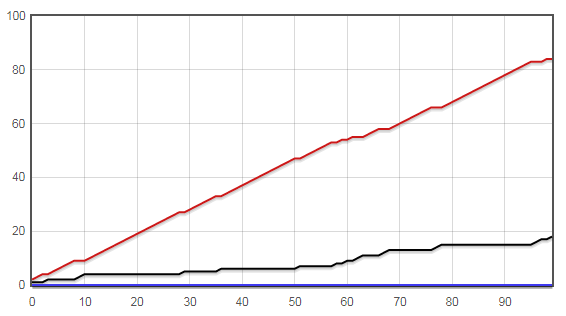 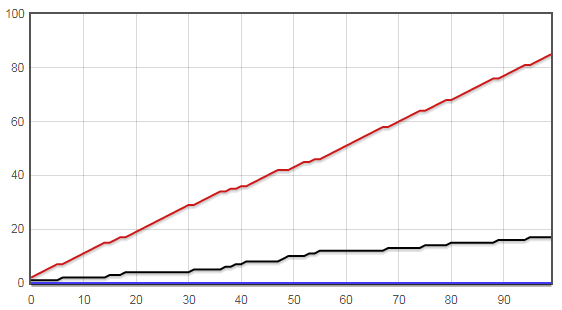 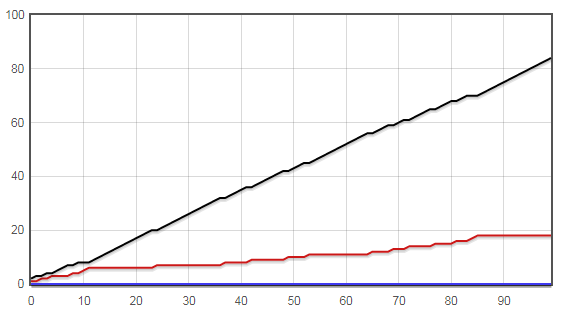 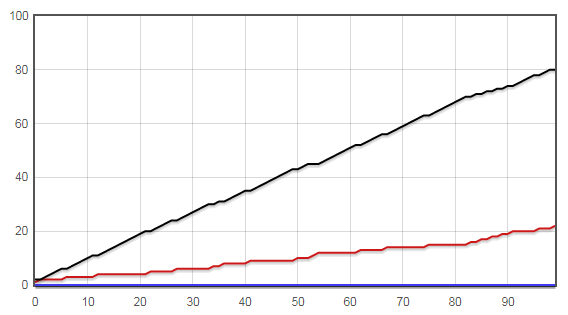 21
Исторический институционализм объясняет институты
Пример: QWERTY
«Эффект бабочки»
Чем ближе событие к «критической развилке», тем больший у него вес
Объяснение того, почему неэффективность может быть устойчива
NB! В институционализме РВ тоже есть объяснения этому – см. знаменитую «дилемму заключенного»
Два важных эффекта:
Эффект «возрастания отдачи» (increasing returns) (e.g.: научение, рост асимметрии во власти, формирование ожиданий и т.д.)
Эффект издержек при смене траектории
			 Path Dependence
22
4. Институты, агенты и структуры
23
Оливер Уильямсон о разных типах институтов с точки зрения скорости их изменений(источник: Williamson O. The New Institutional Economics: Taking Stock, Looking Ahead)
24
Диалектическое взаимообусловливание агентов и структур: две версии
Социологический институционализм (источник: Eberle T., Variations of Constructivism)
Институционализм рационального выбора
25
Спасибо за внимание!
26